Project  Perspective:
Who am I? Who are you?
Spaniard at a ballgame post-conquest
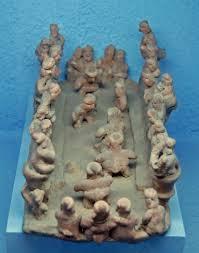 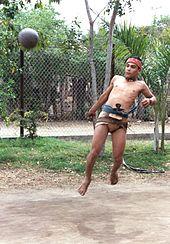 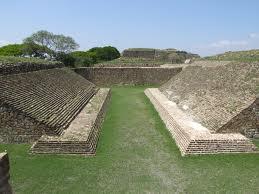 Modern Ullama Player: 
Sinaloa
Fired clay representation
of ballgame
Ballcourt at Montealban, Oaxaca
Game, Theatre, Ceremony
The mesoamerican ballgame was a ‘sport’ with political and religious associations and implications played since ~1,400 B.C.E.  

The ball was made of rubber and was struck with the hips or buttocks

The game was a festive occasion but may also have settled political disputes and occasionally ended in the ritual sacrifice of a player or players
Spaniard at a ballgame
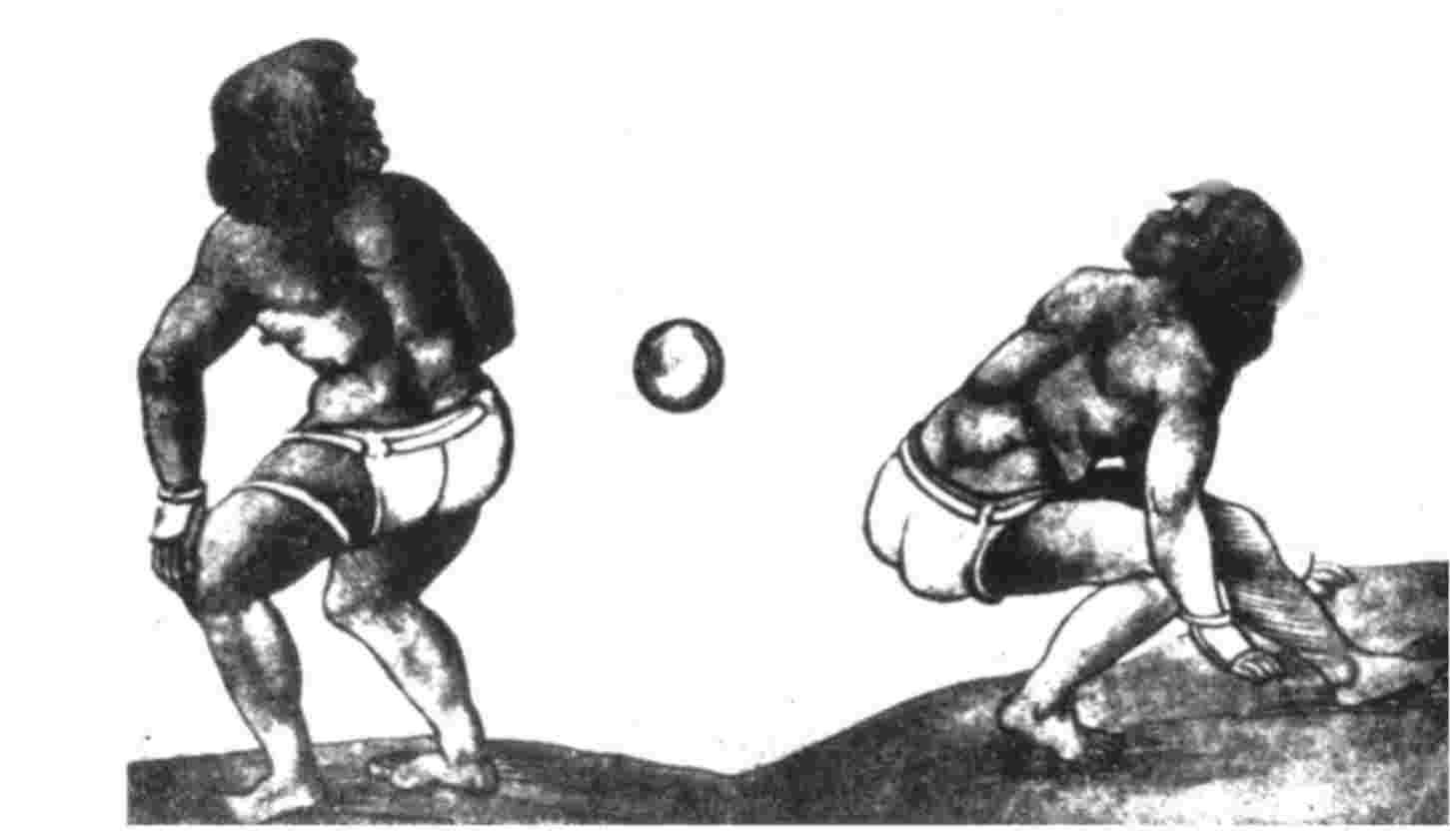 Two players sent to the court of Charles V by Hernando Cortes
Diego Duran at a Ballgame
“It was a highly entertaining game and 

amusement for the people, especially-for 

those who held it to be a pastime or 

entertainment. Among them there were those 

who played it with such skill and cunning that 

in one hour the ball (lid not stop bouncing 

from one end to the other, without a miss, [the players]

using only their buttocks [and knees], never touching it with the 

hand, foot, calf, or arm. -- Diego Duran, Codex Duran
http://www.penn.museum/sites/expedition/the-rubber-ball-game/